ESTRESSE OCUPACIONAL DA EQUIPE DE ENFERMAGEM NO ATENDIMENTO À COVID-19
Keli Marini dos Santos Magno, Michelle Salles da Silva Tenorio, Alexandre Souza da Silva, Paula Rita Dias de Brito de Carvalho, Luciane de Souza Velasque
Introdução
Em janeiro de 2020, o mundo teve ciência de uma nova possível ameaça à saúde da população, a Organização Mundial da Saúde confirmou a circulação de um novo coronavírus, denominado SARS-CoV-2, causador da doença do Coronavírus (COVID-19), em Wuhan, na China. Em março de 2020 a OMS elevou o estado de contaminação da COVID-19 à pandemia¹. Desde então a pandemia da COVID-19 tem produzido números expressivos de infectados e de óbitos no mundo e tem influenciado o cotidiano de bilhões de pessoas impondo novas regras e hábitos sociais para a população mundial. OBJETIVO Refletir sobre o estresse ocupacional de profissionais da enfermagem durante a pandemia da COVID-19.
Resultados
O conceito de estresse tem sido amplamente difundido na atualidade, geralmente associado a desgaste físico e emocional, inúmeras são as pesquisas desenvolvidas para compreender consequências do estresse nas organizações e sua influência no adoecimento do trabalhador². O estresse tem elevado impacto nos sistemas de saúde, comprometendo tanto os trabalhadores quanto a qualidade da assistência, sujeitando os pacientes ao risco de incidentes. Os profissionais de saúde constituem um grupo de risco para a COVID-19 por estarem expostos diretamente aos pacientes infectados, com risco de se infectar, adoecer e morrer, assim como inadvertidamente infectar outras pessoas. Além disso, estes profissionais estão submetidos a enorme estresse por sobrecarga e fadiga; exposição a mortes em larga escala, como também por atender pacientes em condições de trabalho frequentemente inadequadas, seja por problemas de recursos materiais como EPIs como também por recursos humanos, devido aos profissionais que precisaram se ausentar por apresentar fatores de risco ou por terem adoecido³. Somado aos estresses vivenciados diariamente pelas equipes de saúde, a pandemia da Covid-19 veio apresentando outros fatores que potencializaram esse cenário. Fatores exclusivos da doença e outros das políticas públicas de enfrentamento do agravo⁴.
Objetivo
Refletir sobre o estresse ocupacional de profissionais da enfermagem durante a pandemia da COVID-19.
Metodologia
Utilizou-se como método a análise crítica, abrangendo problematização do tema, leitura interpretativa de bibliografia relacionada e construção própria e conceitualmente fundamentada do assunto.
Considerações Finais
Devido ao papel estratégico que desempenham no enfrentamento à pandemia da COVID-19 e tendo em vista a exposição a que são submetidos, os profissionais de saúde configuram um grupo cujo bem-estar físico e mental deve ser priorizado, visando garantir qualidade à assistência, e consequentemente reduzindo as vulnerabilidades do sistema de saúde. A identificação e análise dos fatores geradores de estresse e das formas de enfrentamento empregadas pelos profissionais de saúde possibilitam a intervenção de maneira eficaz, minimizando os efeitos nocivos e possibilitando a modificação do cenário gerador de estresse.
Implicações para o Campo da Saúde e Enfermagem
O presente estudo apresenta implicações para o campo da enfermagem uma vez que reconhece o estresse como uma das principais causas de adoecimento dos profissionais de saúde e compreende que o bem-estar profissional interfere na qualidade da assistência prestada.
Palavras Chaves
Estresse Ocupacional, Enfermagem, COVID 19
Referencia Bibliográfica
ORGANIZAÇÃO PAN AMERICANA DA SAÚDE, OPAS. Organização Mundial da Saúde. OMS afirma que COVID-19 é agora caracterizada como pandemia. 2020. Disponível em: <<https://www.paho.org/bra/index.php?option=com_content&view=article&id=6120:oms-afirma-que-covid-19-e-agora-caracterizada-como-pandemia&Itemid=812>>. Acesso em: 06/09/2022. 
SCHMIDT, Denise Rodrigues Costa. Modelo Demanda-Controle e estresse ocupacional entre profissionais de enfermagem: revisão integrativa. Rev. bras. enferm., Brasília, v.66, n.5, p. 779-788, Oct. 2013.
SCHMIDT, Beatriz, CREPALDI, Maria Aparecida, BOLZE, Simone Dill Azeredo, NEIVA-SILVA, Lucas, & DEMENECH, Lauro Miranda. Saúde mental e intervenções psicológicas diante da pandemia do novo coronavírus (COVID-19). Estudos de Psicologia Campinas, 37, 2020.  
MORAES, Rodrigo Fracalossi de. Prevenindo Conflitos Sociais Violentos em Tempos de Pandemia: garantia da renda, manutenção da saúde mental e comunicação efetiva. Boletim de Análise Político-Institucional | n. 22 | abr. 2020.
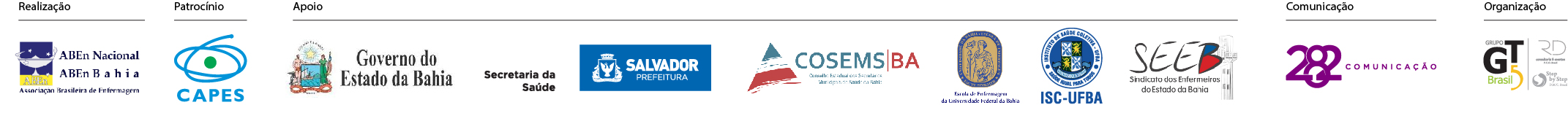